Классификация плаунов
Класс Drepanophycopsida
Древнейшие плауны
Некоторые представители были настолько примитивно устроены, что часто включались в отдел Rhyniophyta. Существовали в течение девонского периода.
Функцию фотосинтеза выполняют эмергенцы либо микрофиллы. 
Проводящая система – актиностела.
 «Листья» и «стебли» с многочисленными устьицами.
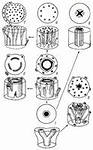 Спорангии расположены обособленно или в пазухах спорофиллов.  
Стробилы отсутствуют.
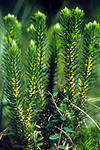 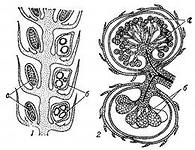 Равноспоровые




Синтеломы 
орто– и плагиотропные, внешне схожие.
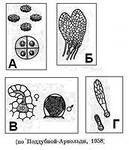 Один из представителей – Asteroxylon mackiei
 (Астероксилон Маки).
         Встречался в нижнем девоне Западной Европы. Один из самых примитивных представителей плаунов, иногда относимый к псилофитам.
В первичной коре развита аэренхима, указывающая на земноводные условия существования;



 заметны листовые следы.
«Листья» представлены эмергенцами.
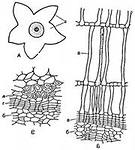 Проводящий пучок – листовой след – подходит к основанию эмергенца, но не входит в него. 
Молодые синтеломы улиткообразно свернутые.
Спорангии – на ножках; располагаются на ортотропных осях.
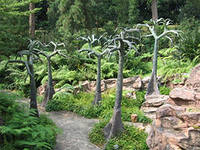 Класс Lycopodiopsida
Современная, хотя и одна из древнейших групп плаунов, берущая начало от дрепанофиковых и очень сходная с ними. Впервые появляются в середине девона, существуют и сейчас.
Отличаются от дрепанофиковых более расчлененной проводящей системой – плектостелой, появлением спороносных стробилов, у некоторых представителей – развитием специализированных клубневидных ризофоров.
Спорангии – на ножках, почковидные; расположены в пазухах спорофиллов либо непосредственно на них.
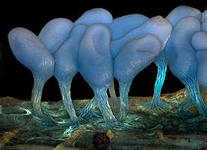 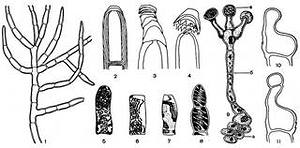 Спорофиллы отличаются от трофофиллов хорошо развитой пяткой в основании, формой и цветом.
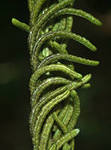 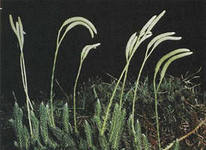 В составе класса наиболее представительным
является порядок Lycopodiales. 
У видов этого порядка развиты орто– и плагиотропные синтеломы. 
Спорангии почковидные, собраны в стробилы. 
Впервые появляются в девонском периоде.
Порядок включает  единственное семейство с четырьмя современными родами (около 200 видов). К числу наиболее известных родов относятся следующие:
Lycopodites (Ликоподитес).
Вымерший сборный род, принятый для фрагментарных остатков (ортотропные оси, покрытые микрофиллами), 
 внешне сходных 
с современными
 плаунами. 
Известен с
 девонского периода.
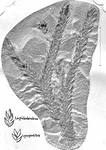 Lycopodium (Плаун).
Современный олиготипный род, включающий около 10 видов, распространенных в основном в Северном полушарии.
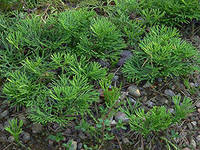 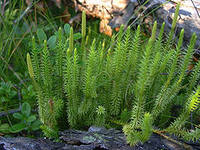 Это многолетние вечнозеленые растения, имеющие линейно-ланцетные прижатые к оси или отклоненные микрофиллы. 
Спороносные стробилы плотные. Спорангии раскрываются на верхушке
Самыми распространенными в России являются голарктический (в пределах Голарктики Северного полушария), Lycopodium clavatum (плаун булавовидный), произрастающий в хвойных и смешанных лесах, на лесных опушках, по окраинам болот в лесной зоне, и евразиатский L. annotinum (плаун годичный; можжуха), встречающийся в зеленомошных еловых, пихтовых, кедровых и сосновых лесах, а в горных регионах – по каменистым россыпям и в зарослях кустарников.
Diphasiastrum (Дифазиаструм).
Современный небольшой род (около 25видов), представители которого распространены по всему земному шару.
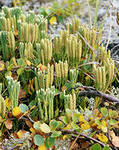 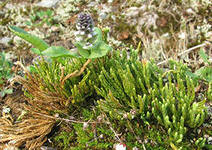 Ортотропные синтеломы дихотомически ветвящиеся.
Микрофиллы чешуевидные, часто дорсо-вентрально уплощенные. 
Стробилы терминальные, тупые.
Два самых распространенных вида 
D. complanatum (дифазиаструм уплощенный)


D. alpinum (дифазиаструм альпийский).
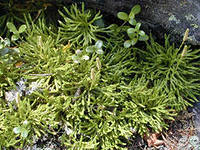 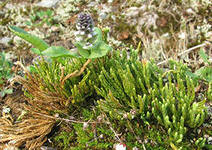 Оба вида голарктические. 
Первый произрастает в лесных местообитаниях с моховым или лишайниковым покровом, на старых гарях, скалах, горных редколесьях и по окраинам болот, второй – в тундровых местообитаниях (встречается в горных регионах на альпийских лугах и в субальпийских редколесьях, на щебеночных склонах и во влажных хвойных лесах, а также в арктических тундрах).
Относительно более редкими являются 
L. dubium (плаун сомнительный)
 и
 L. Lagopus (плаун куропаточий). 
Оба вида по общему распространению являются голарктическими и приурочены главным образом к арктическим и высокогорным (альпийским) тундровым местообитаниям. Реже встречаются также в лесотундре, сосновых лесах, на мшистых каменистых россыпях и скалах.